Société
Consommation et démographie
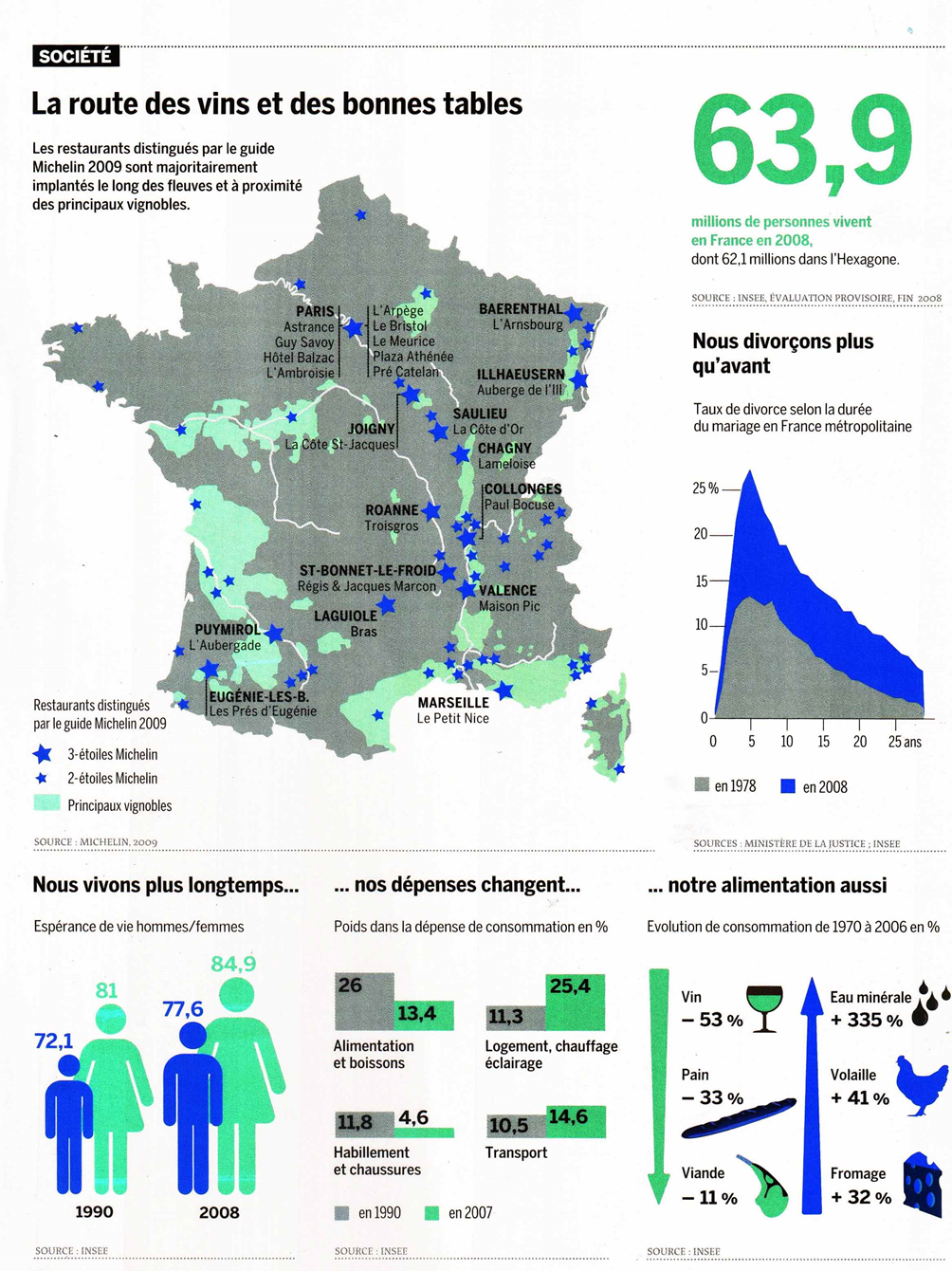 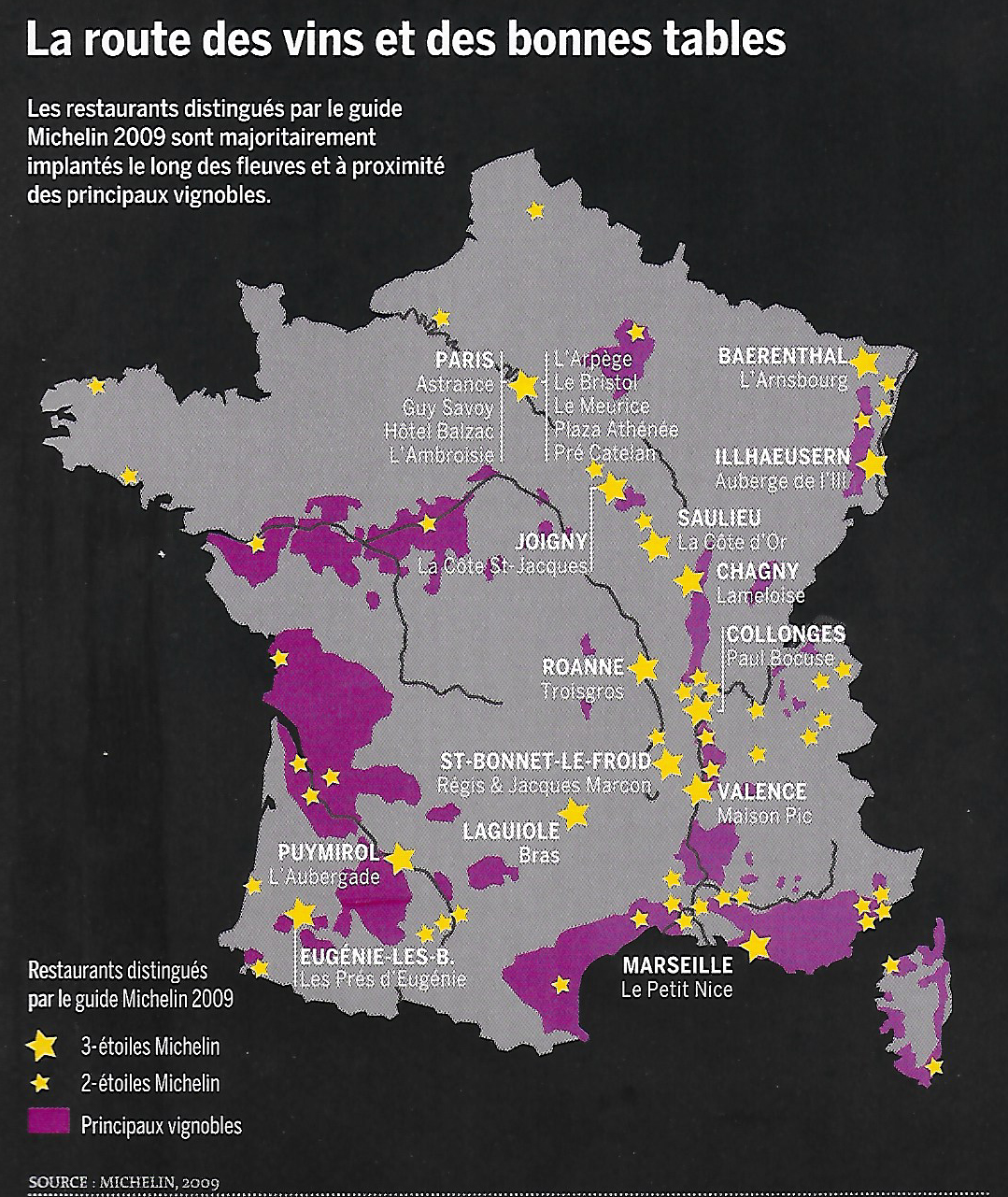 Route : strada
Par : da
Fleuve : fiume
Vignoble : vitigno
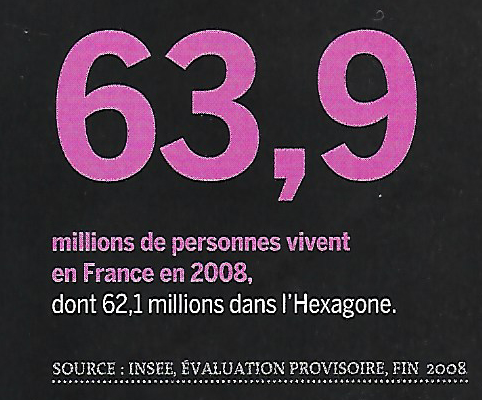 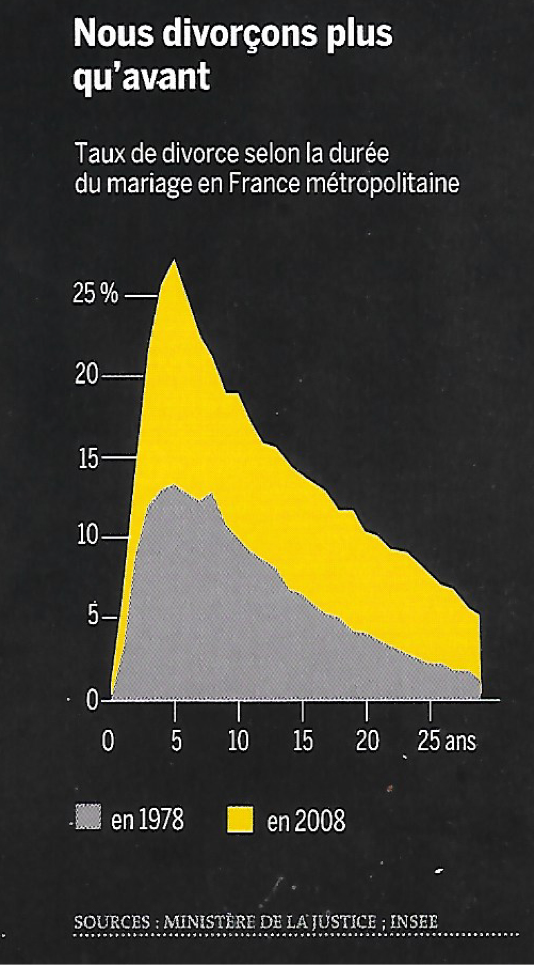 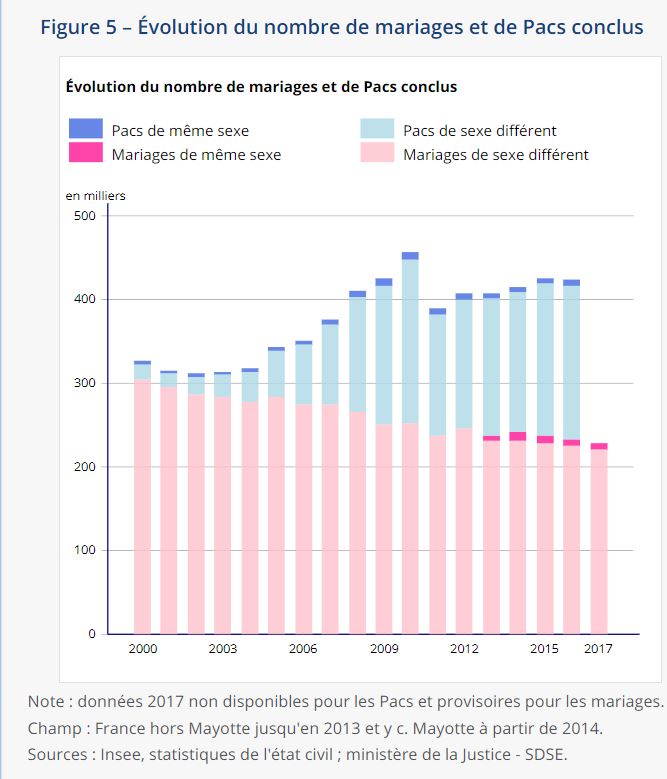 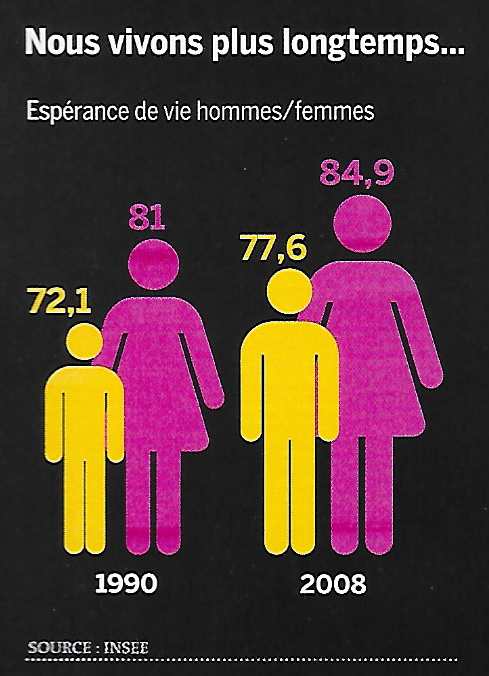 Longtemps = long + temps → a lungo

Plus longtemps : comparatif de l’adverbe

La femme - prononcez [fam’] = donna /moglie

Espérance de vie en 2021
Hommes : 79,3 ans 
Femmes : 85,4 ans
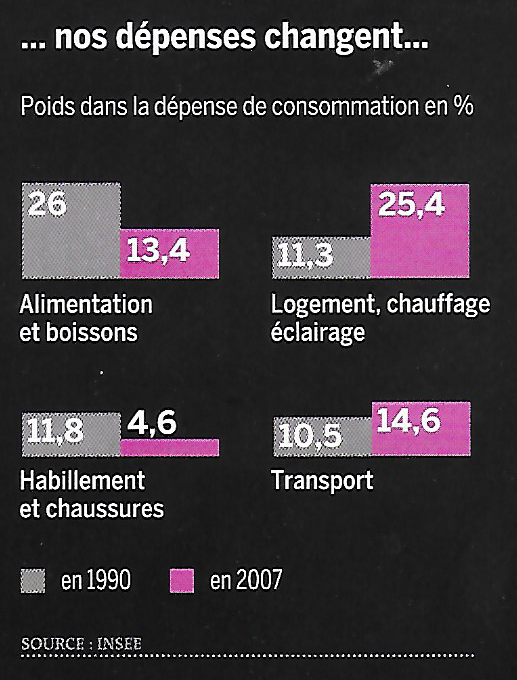 La dépense : la spesa

La consommation : il consumo

Le poids : il peso

La boisson : la bevanda

Logement, chauffage, éclairage : alloggio, riscaldamento, luce
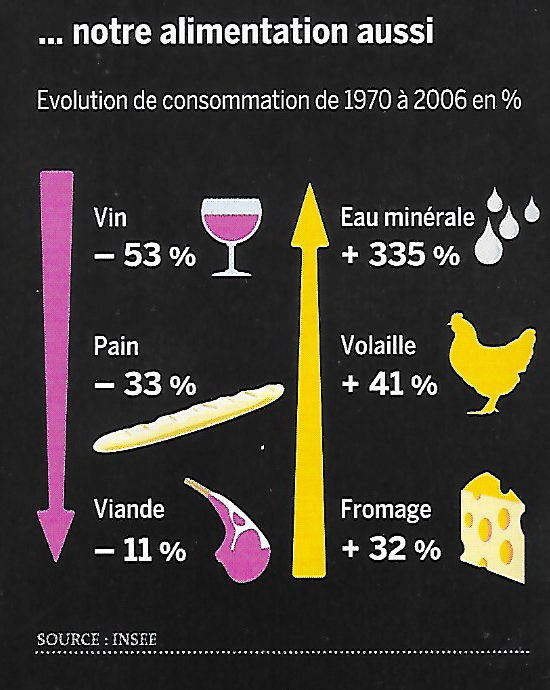 Aussi : anche

Volaille (f.) : pollame